Recomendaciones de seguridad para docentes Big Blue Button(BBB)
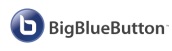 Autor: José María Pereyra
Revisores: Cesar Barletta, Alejandro Héctor Gonzalez
Diseño Claudio Javier Jaime

Licencia Creative Commons CC By
Planificar BBB en Moodle
El BBB se encuentra dentro de Actividades y Recursos en Moodle
Ajustes de Seguridad: Sala de espera
Sala de espera: en “Room setting” podremos seleccionar la opción de que los participantes ingresen a la sesión cuando el moderador les de acceso.
Ajustes de la actividad - Roles
Deede la opción Participantes es posible asignar roles a los usuarios. 
Los moderadores quienes tiene los privilegios necesarios para ordenar la sala de videoconferencia.
Los observadores están limitados a los permisos que le transfiere el moderador.
Ajustes de la actividad: Inicio y fin de la sesión
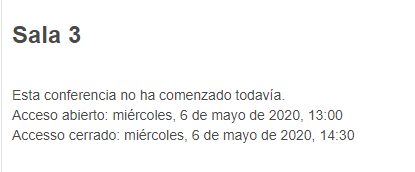 Programar la sesión: 
indicar un tiempo de inicio y de cierre de la sesión.
Ajustes durante la sesión - Espectadores
Bloquear espectadores: para configurar el rol de espectador u observador y restringir sus funciones.
Ajustes durante la sesión - Espectadores
Se recomienda permitir la interacción por chat y ver la lista de participantes. 
Luego de configurarlo podemos asignar ese rol a cualquier participante dentro de la lista.
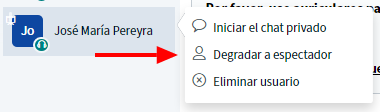 Ajustes durante la reunión Grupos de trabajo / Salas externas
Salas y grupos de trabajo:

 1) podemos distribuir a los participantes en diferentes salas para realizar una actividad grupal o de evaluación. 

2) Debemos considerar que para cada sala virtual creada, necesitamos contar con un moderador (docente) que la organice.
Ajustes durante la reunión Grupos de trabajo / Salas externas
3) Debemos indicar el numero de salas y la duración. 

4) Debemos asignar solo una sala a cada uno de los participantes.
Ajustes durante la reunión Grupos de trabajo / Salas externas
5) Creada las salas empieza a transcurrir el tiempo que designamos para las mismas.

6) Para añadir mas participantes en las salas volvemos a acceder a los ajustes y seleccionamos la opción ”invitación a grupo de trabajo”
Ajustes durante la reunión Grupos de trabajo / Salas externas
7) Podemos llevar a cada participante a una sala arrastrando su nombre desde la columna uno a cualquiera de las salas definidas. 

8) Seleccionar la opción Invitar

9) Cada estudiante recibirán una notificación de la invitación y luego de aceptarla podrá ingresar a la sala.